История  пожарной  охраны  России
История пожарной охраны России
История пожарной охраны России
Пожарная охрана России имеет богатую историю, уходящую в глубь веков. С появлением первых поселений, развитием городов все чаще вспыхивали в них пожары.
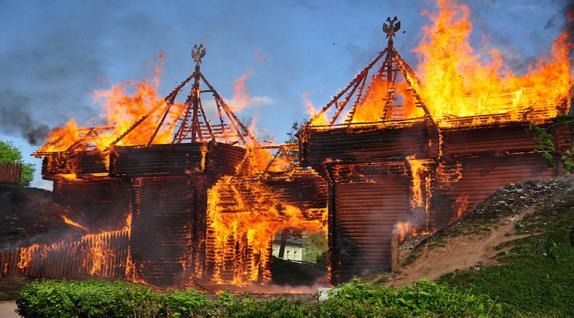 Начало пожарной охране в России было положено 
30 апреля 1649 года, 
когда царем Алексеем Михайловичем издается «Наказ о Градском благочинии» - первый общегосударственный
документ, сформулировавший организацию мер по пожарной безопасности на Руси
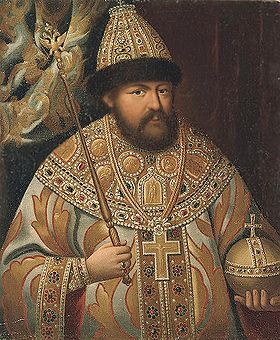 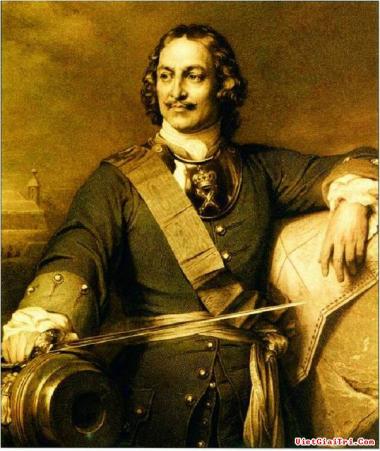 Дальнейшее развитие профилактических мер по предотвращению пожаров дал Петр I. Именно в его годы правления была создана одна из первых профессиональных пожарных команд, построено при Адмиралтейс­тве первое пожарное депо.
Сокольническая полицейская часть
1890 год
Хамовнический полицейский дом 1897 год
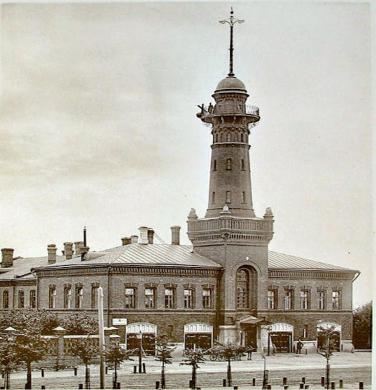 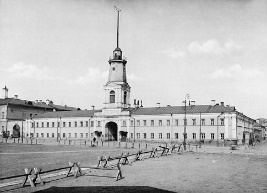 Научная и техническая мысль в России всегда отличалась смелостью поиска, оригинальностью решений, быстрой реализацией идей. Россия стала родиной пенного тушения. В России была создана одна из лучших конструкций гидрантов и стендеров, был разработан и испытан первый ручной пенный огнетушитель.
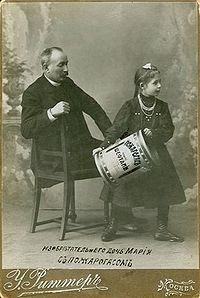 Государственная пожарная охрана советской России была создана в апреле 1918 года декретом об организации государственных мер борьбы с огнем ("Пожарное дело", 1918, №5. C.59)
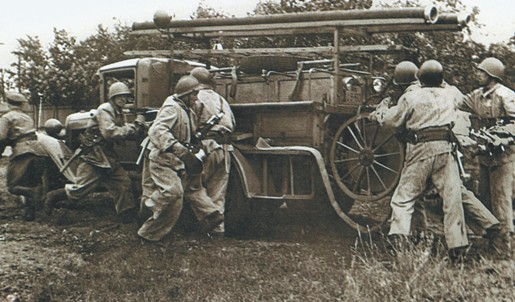 Складывалась единая система Государственного пожарного надзора, который вместе с профессиональными городскими и общественными пожарными частями, добровольными пожарными дружинами был призван осуществлять как предупредительные, так и оборонительные меры борьбы с огнем.
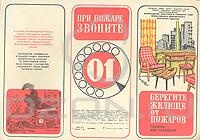 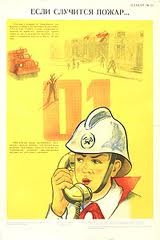 Одновременно совершенствовалась подготовка личного состава пожарных команд, расширялись и открывались новые учебные заведения. Из стен первого в стране факультета инженеров противопожарной обороны состоялся первый выпуск пожарных специалистов. Для проведения научных исследований и организации конструкторских разработок в области противопожарной защиты в 1931 году создается пожарно-испытательная лаборатория, а с 1934 года - Центральная научно-исследовательская пожарная лаборатория, ставшая впоследствии Всероссийским научно-исследовательским институтом противопожарной обороны.
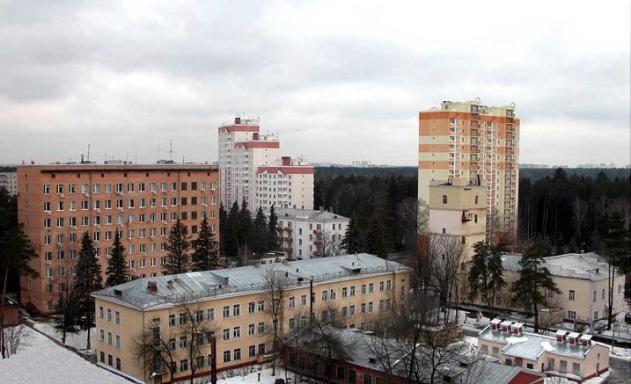 C 1918 г. до 2001 г. охрана России функционировала в рамках пожарная органов внутренних дел (НКВД, МВД).
В 2001 году согласно Указу Президента Российской Федерации Государственная противопожарная служба перешла в подчинение Министерства Российской Федерации по делам гражданской обороны, чрезвычайным ситуациям и ликвидации последствий стихийных бедствий.
Сегодня Государственная противопожарная служба (ГПС) – это мощная оперативная служба в составе МЧС России, обладающая квалифицированными кадрами, современной техникой, имеющая развитые научную и учебную базы. Подразделения ГПС ежегодно совершают около двух миллионов выездов, при этом спасают от гибели и травм на пожарах более 90 тысяч человек.
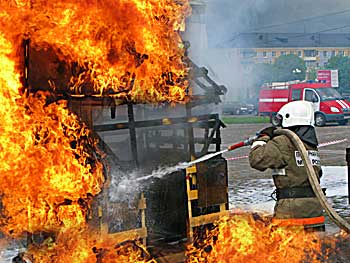 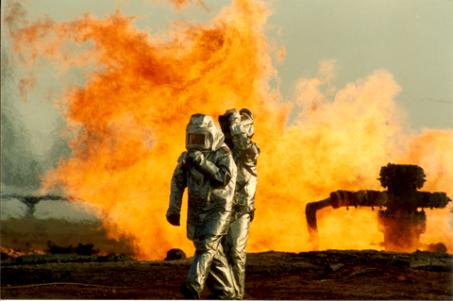 Организация и осуществление тушения пожаров и проведение аварийно-спасательных работ (АСР)
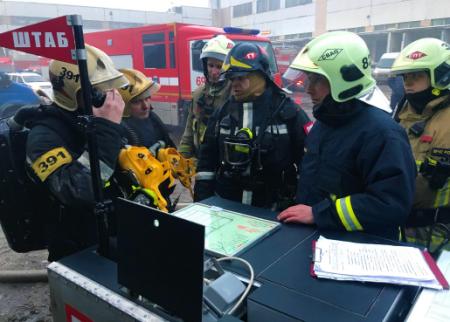 Организация и осуществление тушения пожаров и проведение аварийно-спасательных работ (АСР)
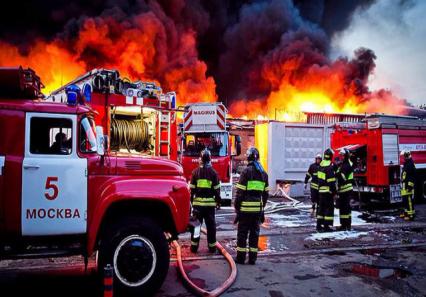 Организация и осуществление тушения пожаров и проведение аварийно-спасательных работ (АСР)
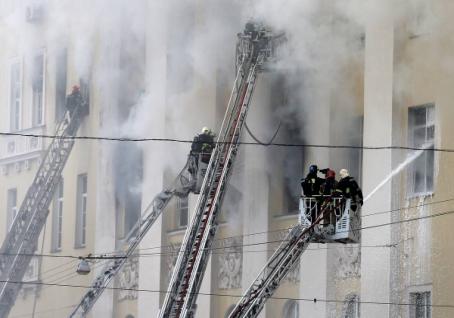 Организация и осуществление тушения пожаров и проведение аварийно-спасательных работ (АСР)
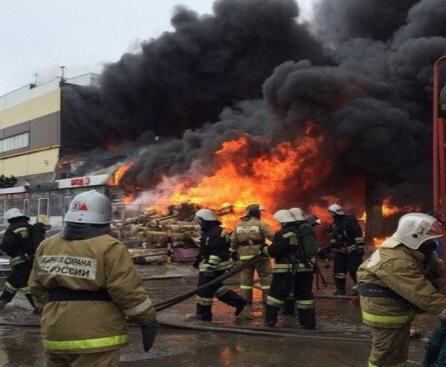 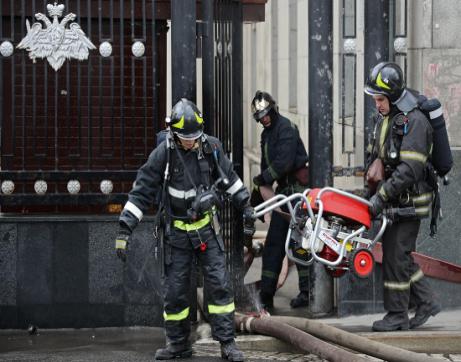 Организация и осуществление тушения пожаров и проведение аварийно-спасательных работ (АСР)
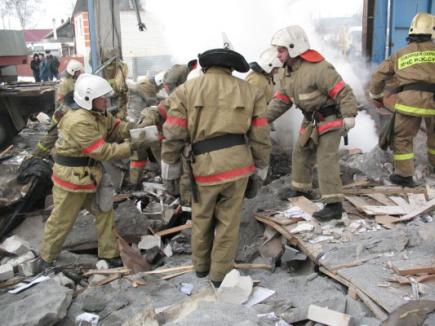 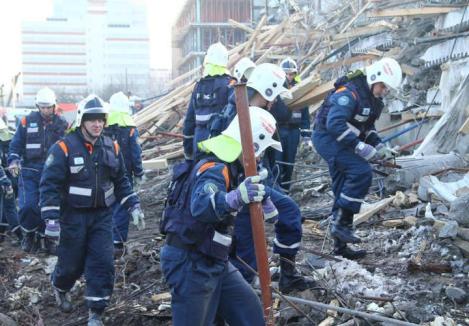 Организация и осуществление тушения пожаров и проведение аварийно-спасательных работ (АСР)
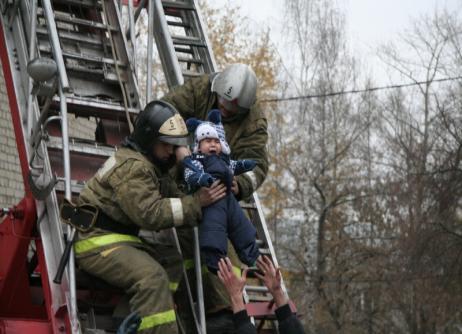 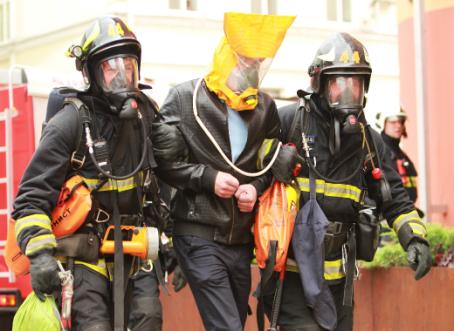 Организация и осуществление тушения пожаров и проведение аварийно-спасательных работ (АСР)
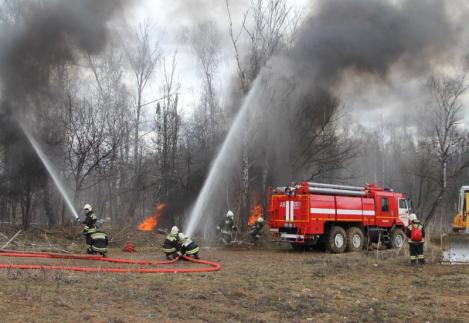 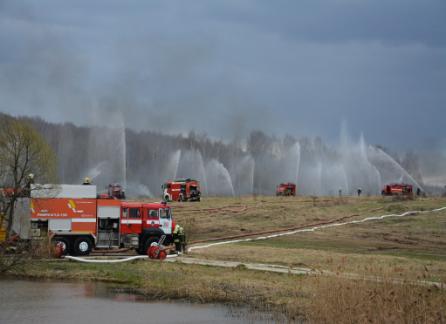 Современная аварийно-спасательная техника
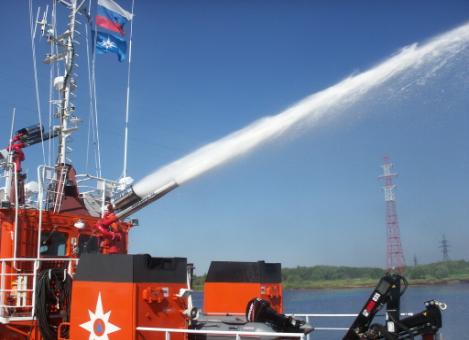 Современная аварийно-спасательная техника
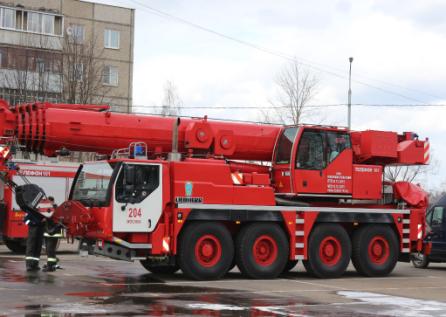 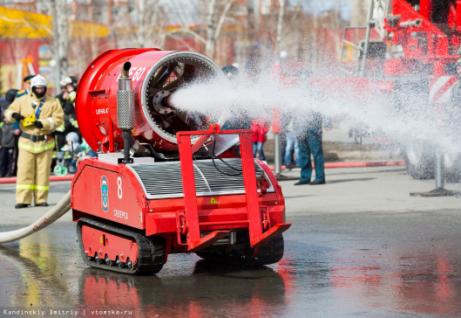 Современная аварийно-спасательная техника
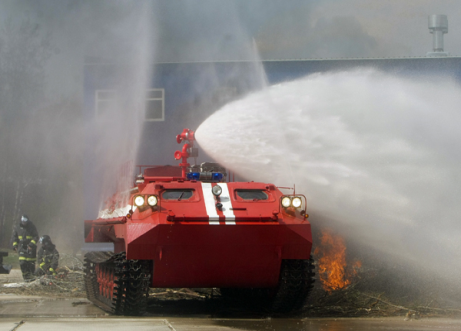 Современная аварийно-спасательная техника
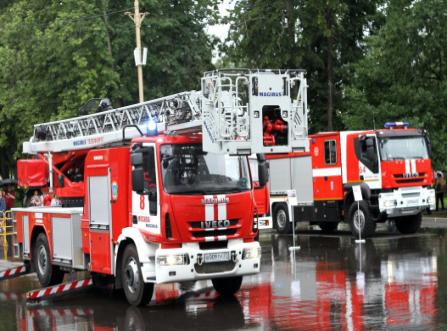 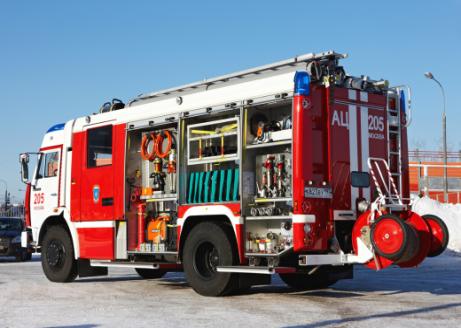 Современная аварийно-спасательная техника
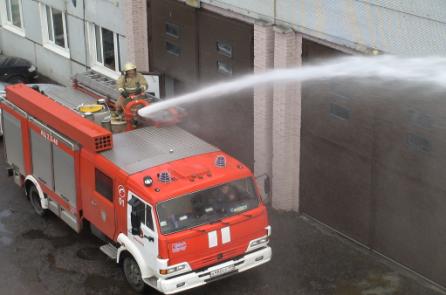 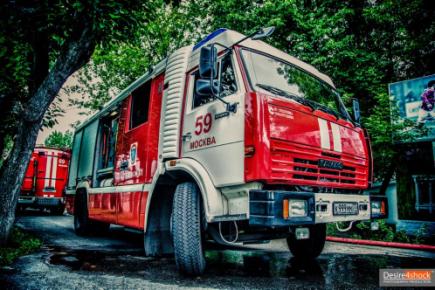 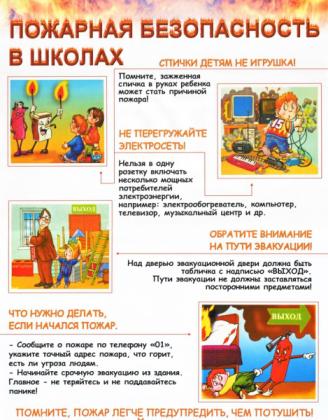 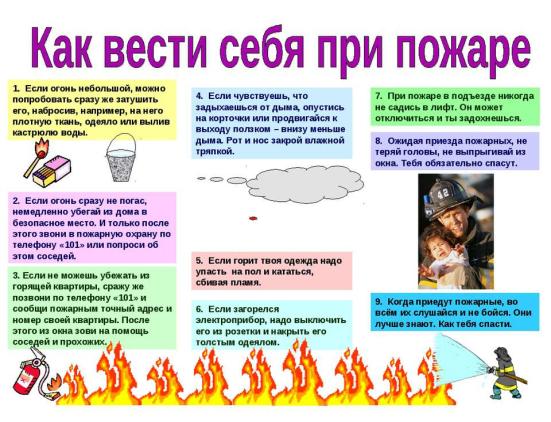 Не допустите пожаров!